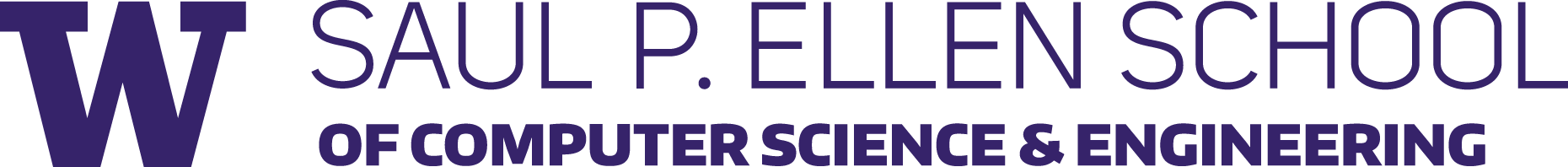 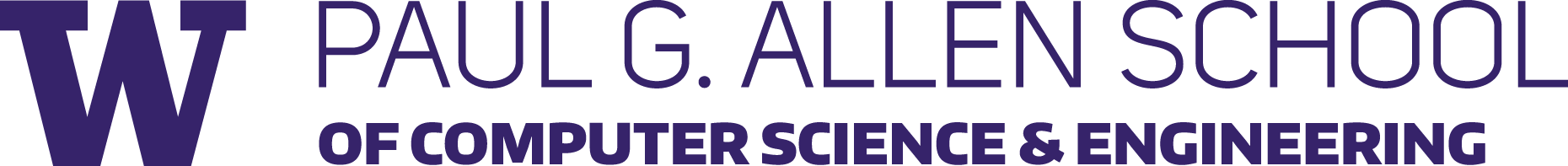 CSE 341Section 2
Spring 2020
Adapted from slides by Nick Mooney, Nicholas Shahan, Patrick Larson, and Dan Grossman
Today’s Agenda
Testing
Lists, Let-Expression (Review)
Options
Type synonyms
Type generality
Equality types
Syntactic sugar

Reminder: Check out the CSE341 style guide as you work on HW! 
Also check out the style guides in section 1 slide!
CSE 341: Programming Languages
‹#›
Testing
You should still test your code!
We will assign points to your testing file
Just do something like this:



“Is expected output = actual output”
val test1 = ((4 div 4) = 1);
CSE 341: Programming Languages
‹#›
[Speaker Notes: your testing file that you submit with your assignments can just be a series of val bindings that check "is expected output = actual output", and run it through the REPL to see which of the bindings is false (and therefore, needs to be debugged).
Testing is something we will assign points to in the homework, and we do expect you to always turn in a testing file with each assignment.]
Section Learning Objectives
Review building/accessing new types (e.g. datatypes)
Recognize type synonyms as “convenient” feature
Be able to generalize specific types with polymorphism (e.g. int list into ‘a list) and equality types
Practice using pattern-matching with case expressions
CSE 341: Programming Languages
‹#›
Lists
Lots of new types: For any type t, the type t list describes lists where all elements have type t
Examples: int list, bool list, int list list, (int * int) list, (int list * int) list
So [] can have type t list for any type t
SML uses type 'a list to indicate this (“tick a” or “alpha”)
For e1::e2 to type-check, we need a t such that e1 has type t and e2 has type t list. Then the result type is t list
null: 'a list -> bool
hd: 'a list -> 'a
tl: 'a list -> 'a list
CSE 341: Programming Languages
‹#›
[Speaker Notes: In the HW, always prefer cons than append, unless the spec says to use append.]
Let-Expression
Syntax:  
Each bi is any binding and e is any expression
Type-checking: Type-check each bi and e in a static environment that includes the previous bindings.
Type of whole let-expression is the type of e.
Evaluation: Evaluate each bi and e in a dynamic environment that includes the previous bindings.

Result of whole let-expression is result of evaluating e.
let b1 b2 ... bn in e end
CSE 341: Programming Languages
‹#›
[Speaker Notes: A let-expression is just an expression, so we can use it anywhere an expression can go]
Options
t option is a type for any type t
(much like t list, but a different type, not a list)

Building:
NONE has type 'a option (much like [] has type 'a list)
SOME e has type t option if e has type t (much like e::[])

Accessing:
isSome has type 'a option -> bool
valOf has type 'a option -> 'a (exception if given NONE)
CSE 341: Programming Languages
‹#›
[Speaker Notes: Options are similar to lists, in that they’re “containers” for another type, t. Another way to think of options is “Does Contain” (Some) and “Does Not Contain” (None). In some ways, it’s like a better version of “null” as in Java.]
Type Synonyms
What does int * int * int represent?
In HW1 we called it a date
Wouldn’t it be nice to reflect this representation in the source code itself?
type date = int * int * int
CSE 341: Programming Languages
‹#›
Datatypes
What if we want something unique? A new type? 
We can’t just use type synonyms because they can only be built from existing types. 
Datatypes give us the ability to define custom types.
datatype foo = bar | baz of int | qux of bool
CSE 341: Programming Languages
‹#›
type vs datatype
datatype introduces a new type name, distinct from all existing types
datatype suit = Club | Diamond | Heart | Spade
datatype rank = Jack | Queen | King | Ace 
			  | Num of int
type is just another name
type card = suit * rank
CSE 341: Programming Languages
‹#›
[Speaker Notes: The only way to construct values of the datatype is with the constructors

Types are interchangeable in EVERY way.

Write the date order example.
REPL will print date or int * int
Will print whatever it figures out first.]
Type Synonyms
Why? 
For now, just for convenience
It doesn’t let us do anything new

Later in the course we will see another use related to modularity.
CSE 341: Programming Languages
‹#›
Type Generality
Write a function that appends two string lists…
CSE 341: Programming Languages
‹#›
Type Generality
We would expect
string list * string list -> string list
But the type checker found
‘a list * ‘a list -> ‘a list
‘a are called Polymorphic Types
Why is this OK?
CSE 341: Programming Languages
‹#›
[Speaker Notes: (Polymorphic Types)]
More General Types
The type
‘a list * ‘a list -> ‘a list
is more general than the type
string list * string list -> string list
and “can be used” as any less general type, such as
int list * int list -> int list
But it is not more general than the type
int list * string list -> int list
CSE 341: Programming Languages
‹#›
The Type Generality Rule
The “more general” rule
A type t1 is more general than the type t2 if you can take t1, replace its type variables 	consistently, and get t2

What does consistently mean?
CSE 341: Programming Languages
‹#›
[Speaker Notes: If we have our list appends function, it has type:
‘a list * ‘a list -> ‘a list

We can replace every instance ‘a with the same thing. We cannot decide to replace the first ‘a with int and the second with string.]
Equality Types
Write a list “contains” function…
CSE 341: Programming Languages
‹#›
[Speaker Notes: Do this in the REPL
What types do we see?
How are these types different from the general types we have seen in the past?]
Equality Types
The double quoted variable arises from use of the = operator
We can use = on most types like int, bool, string, tuples (that contain only “equality types”)
Functions and real are not ”equality types”
Generality rules work the same, except substitution must be some type which can be compared with =
You can ignore warnings about “calling polyEqual”
CSE 341: Programming Languages
‹#›
[Speaker Notes: Not everything is an equality type (real is not)

Tuples / record / lists are equality types if and only if the components are equality types]
More Syntactic Sugar
Tuples are just records

If-then-else is implemented as syntactic sugar for a case statement
CSE 341: Programming Languages
‹#›
If-then-else
We’ve just covered case statements
How could we implement if-then-else
case x of
    true => “apple”
  | false => “banana”
if x then “apple” else “banana”
CSE 341: Programming Languages
‹#›
[Speaker Notes: This is equivalent to the if/then/else version
In fact, this is how if/then/else is implemented inside SML
Which looks nicer? We use “if/then/else” because it’s kinda nice (sugar!!) but it’s not actually necessary given case expressions]
val-Pattern Matching
Remember our unit test?



Just a pattern match!
“Match the left hand side against the value ‘template’ true, binding any variables (there aren’t any!)”
(* Neat trick for creating hard-fail tests: *)

val true = ((4 div 4) = 1);
CSE 341: Programming Languages
‹#›
Adventures in pattern matching
Shape example
Function-pattern syntax if we get to it
CSE 341: Programming Languages
‹#›